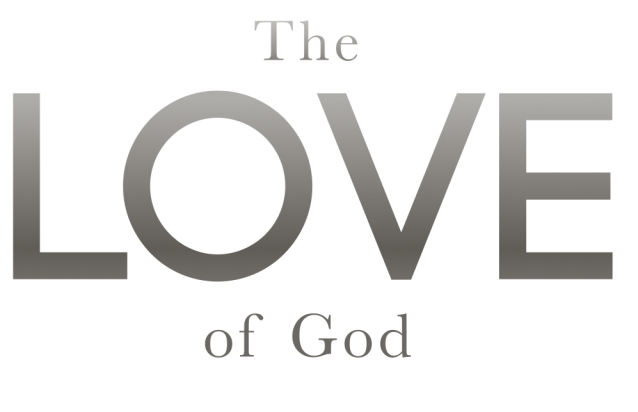 God Is Love:
"He that loveth not knoweth not God; for God is love" (I John 4:8).
"And we have known and believed the love that God hath to us. God is love; and he that dwelleth in love dwelleth in God, and God in him" (I John 4:16).
God Is Love:
God is Spirit (John 4:24). 
God is light (I John 1:5). 
It is not correct to think of "Spirit" and "light" as attributes of God. 
God is Spirit.
God Is Love:
Think of water. 
Wetness is an attribute of water but H20 is not.
God is Spirit and Light but God is also Love. 
The very nature of the personality of God is to love.
The Whole World:
"For God so loved the world that he gave his only begotten Son, that whosoever believeth in him should not perish but have everlasting life" (John 3:16.
God loves the whole world. 
God is not exclusive in His love. 
The little word "so" is very expressive in John 3:16.
God Loves The Sinner:
"But God commended his love toward us, in that, while we were yet sinners, Christ died for us" (Romans 5:8).
"Who will have all men to be saved, and to come unto the knowledge of the truth" (I Timothy 2:4).
God does not love sin; but God loves the sinner.
Does God Hate?
"These six things doth the Lord hate: yea... soweth discord among the brethren" (Proverbs 6:16-19).
"Your new moons and your appointed feasts my soul hateth" (Isaiah 1:14).
Does God Hate?
The nature of love demands a hatred for that which would destroy the object of that love. 
God would not love the sinner if he did not at the same time hate sin.
Calvary Is The Highest Expression Of God's Love:
"In this was manifested the love of God toward us, because that God sent his only begotten Son into the world, that we might live through him. Herein is love, not that we loved God, but that he loved us, and sent his Son to be propitiation for our sins" (I John 4:9-10).
Christ Gave Himself For The Church:
"...Even as Christ also loved the church and gave himself for it" (Ephesians 5:25).
Man is the highest object of God's infinite love.